Projekt: ZŠ Červená Voda – moderní škola, registrační číslo projektu CZ.1.07/1.4.00/21.2543
Příjemce: Základní škola a mateřská škola Červená Voda, Červená Voda 341, 561 61
Název materiálu:
Síra
Autor materiálu:
Mgr. Fojtík František
Zařazení materiálu:
Šablona:
Inovace a zkvalitnění výuky prostřednictvím ICT (III/2)
Předmět:
Ch
Sada:
32-18
Číslo DUM:
32-18-18
Ověření materiálu ve výuce:
Datum ověření:
20.3.2012
Mgr. Fojtík František
Ověřující učitel:
Třída:
VIII.
Materiál je určen k bezplatnému používání pro potřeby výuky a vzdělávání na všech typech škol a školských zařízení.
Jakékoliv další používání podléhá autorskému zákonu.
Tento výukový materiál vznikl v rámci Operačního programu Vzdělání pro konkurenceschopnost.
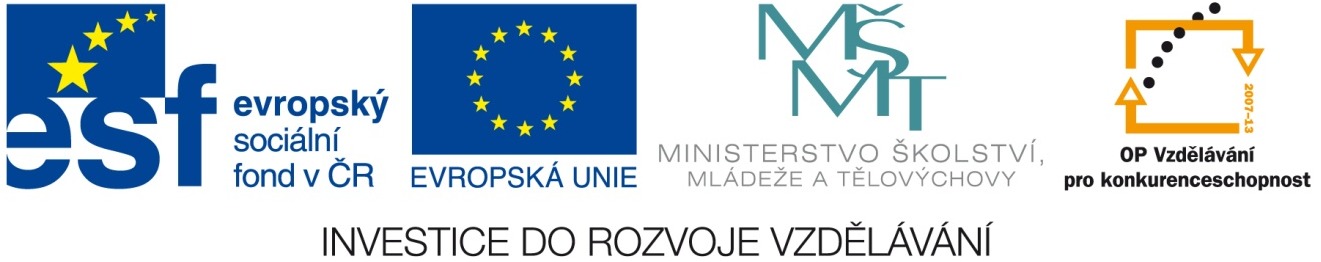 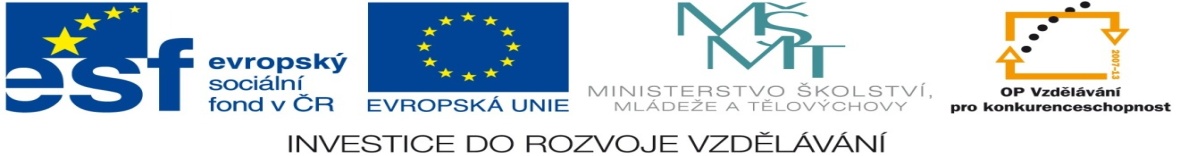 Projekt:	ZŠ Červená Voda – moderní škola, registrační číslo projektu CZ.1.07/1.4.00/21.2543
Metodický list

Podrobný metodický popis možností použití materiálu:
4. umístění v PSP, model atomu, výskyt v přírodě
5. těžba síry
6. vlastnosti a užití
7.,8.  video-vznik plastické síry a sulfidu železnatého
SÍRA
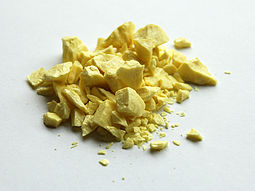 -
-
-
-
-
-
značka:
S
obrázek:
8e-
8
protonové číslo:
2e-
3.
perioda:
VI.A
skupina:
16p+
výskyt v přírodě:
volná: v okolí sopek
vázaný: oxid siřičitý, oxid sírový, sulfidy, siřičitany,
            sírany, v bílkovinách, hormony,…
získává se: těžbou
                  rozpouštěním přehřátou vodní parou
                  a na povrch se čerpá roztavená síra
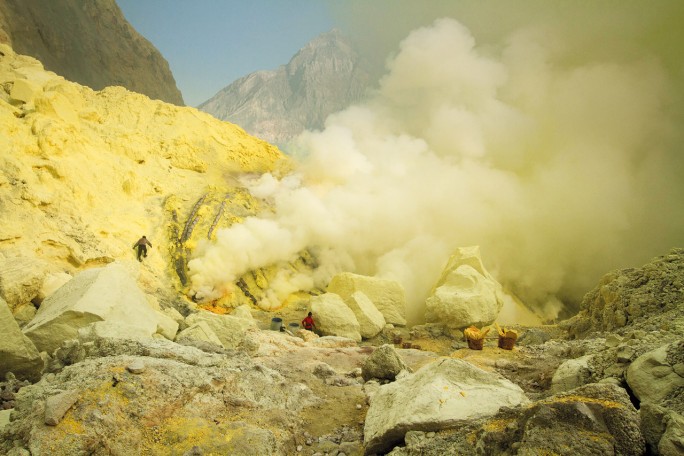 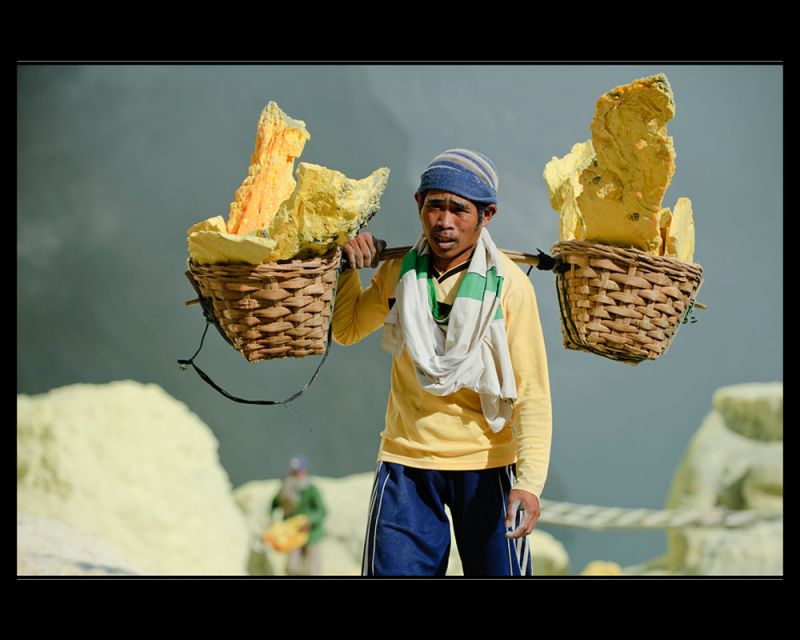 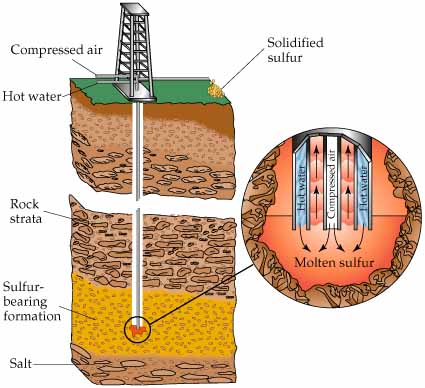 vlastnosti:
tuhá, žlutá, ne v H2O, hoří, křehká
zahříváním taje (tmavá hustá kapalina)
po ochlazení ztuhne a je plastickou (vid1)
modifikace síry: různé uspořádání molekul
hořením vzniká SO2 – štiplavý, jedovatý plyn
S + O2               SO2
s vodíkem tvoří sulfan (H2S) – jedovatý, zápach
              po zkažených vejcích)
s kovy tvoří sulfidy   (vid2)
dříve střelný prach, dnes v zábav. pyrotechnice
vulkanizace pryže, kyseliny sírové, bělení 
celulózy, síření (desinfekce) sudů, úlů, sklepů, 
postřiky proti chorobám a škůdcům
užití:
zpět
zpět
síra    http://upload.wikimedia.org/wikipedia/commons/thumb/4/44/Sulfur-sample.jpg/255px-Sulfur-sample.jpg
těžba  http://www.stoplusjednicka.cz/sites/default/files/styles/svet_obrazem/public/foto-dne/2013/05/img_6404x.jpg?itok=lLKWXReC
            http://galerie.fotozcest.cz/galerie/albums/userpics/0001.jpg
            http://wps.prenhall.com/wps/media/objects/3313/3392904/imag2206/AAAZOAP0.JPG
plastická síra :   http://www.youtube.com/watch?v=ytvR1dHuImo
sulfid      http://www.youtube.com/watch?v=A5H6DVe5FAI
Autor:
Mgr. Fojtík František
Základní škola a mateřská škola
Červená Voda
fojtikfr@post.cz
leden 2012